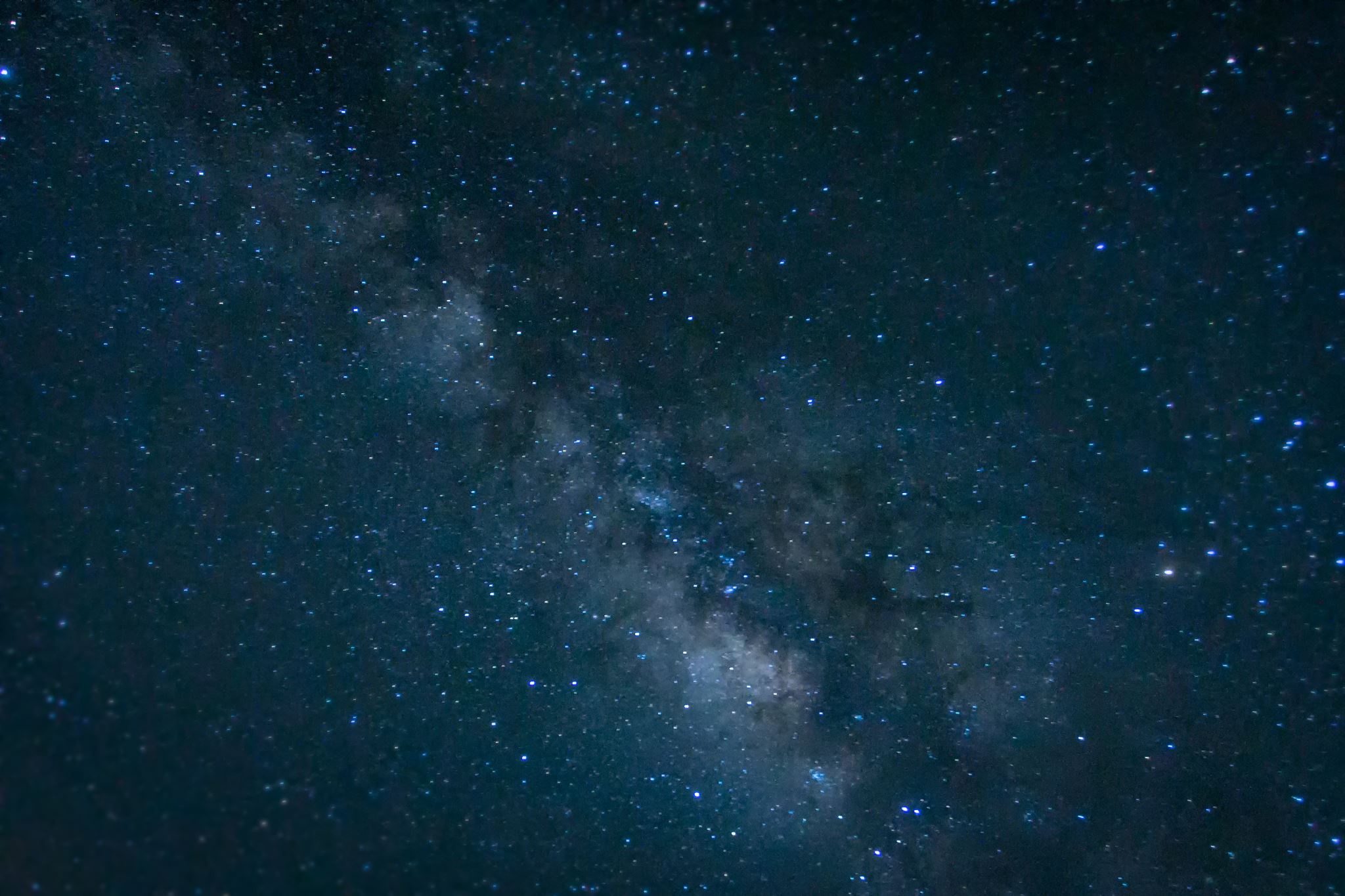 SO/NSF NOIRLab Spring 2024 Colloquium
Thursdays at 3:30 PM
N210
1/18: Mathieu Renzo, Arizona

1/25: Thomas Baumgarte, Bowdoin College

2/1: Eric Huff, JPL

2/8:  Shivam Pandey, Columbia

2/12: (Monday) Jiamin Hou, University of Florida

2/15: Viraj Pandya - Columbia

2/22: Chirag Modi

2/29: ChangHoon Hahn, Princeton

3/7: Spring Break – No talk

3/14: Peter Melchior, Princeton

3/21: David Hogg, NYU

3/28: Tanmoy Laskar, University of Utah

4/4: Enrique Lopez Rodriguez, KIPAC

4/11: Jeyahn Kartaltepe, RIT

4/18: Alice Shapley - UCLA

4/25: Stephanie Juneau, NOIRLab